TIẾNG VIỆT 1
Tập 1
Tuần 7
Bài 39: Ôn tập
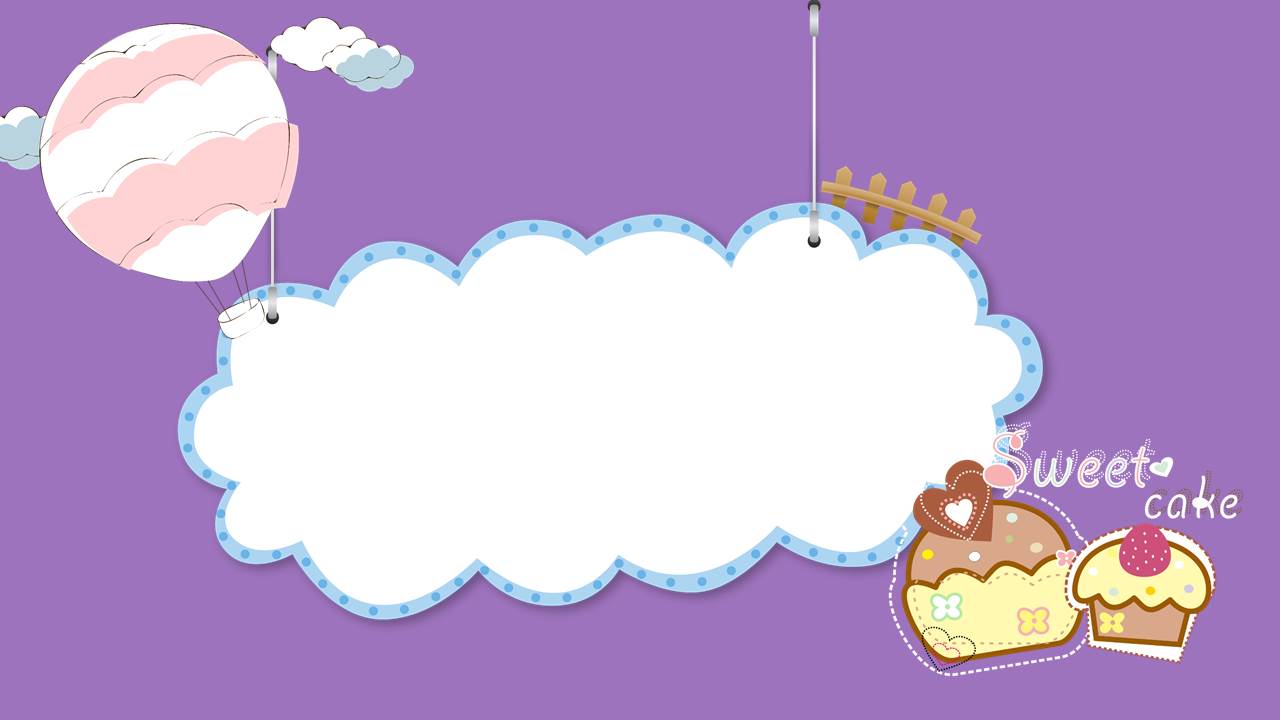 Khởi động
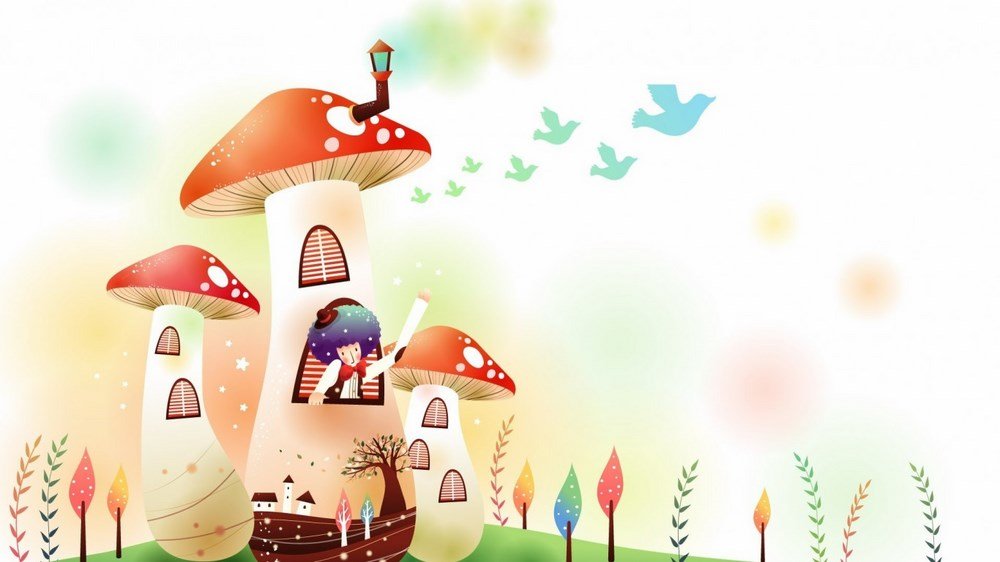 Bài 39: Ôn tập
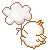 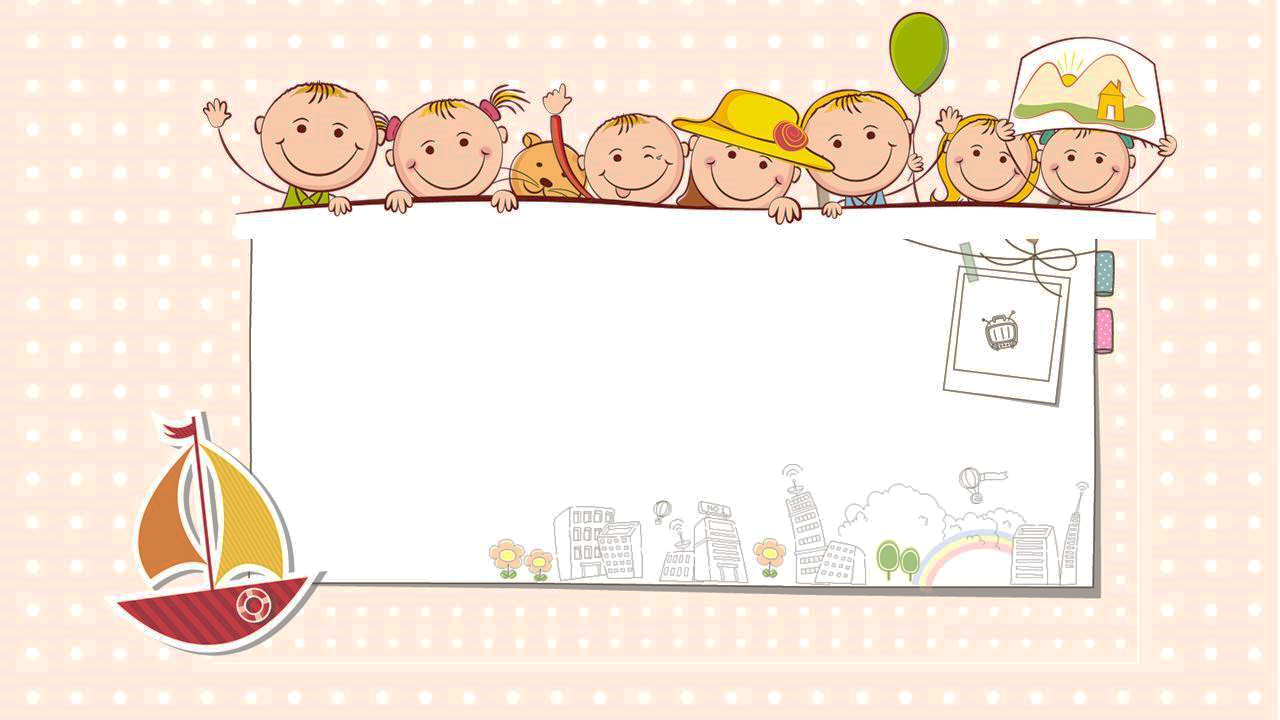 1. Tập đọc
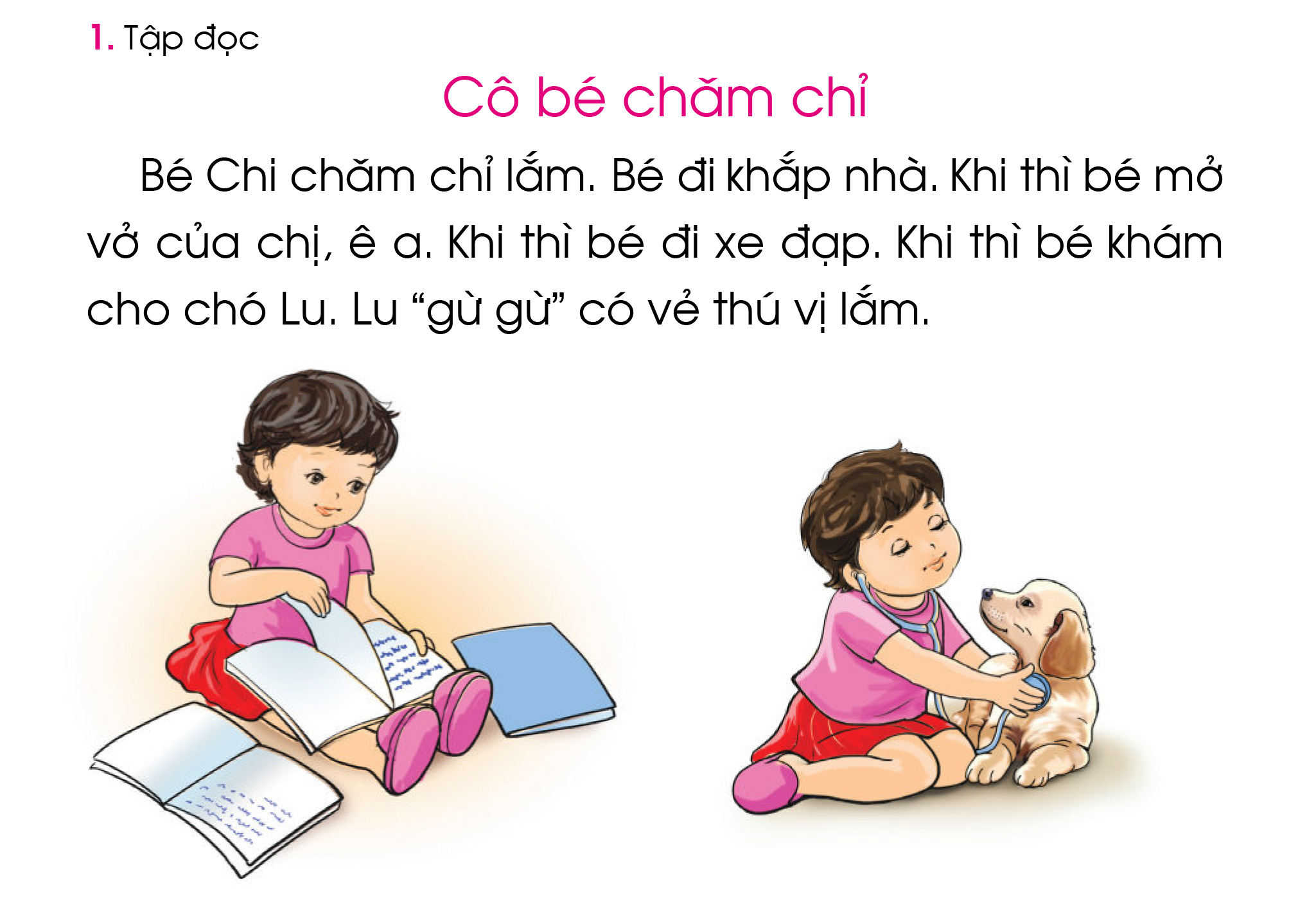 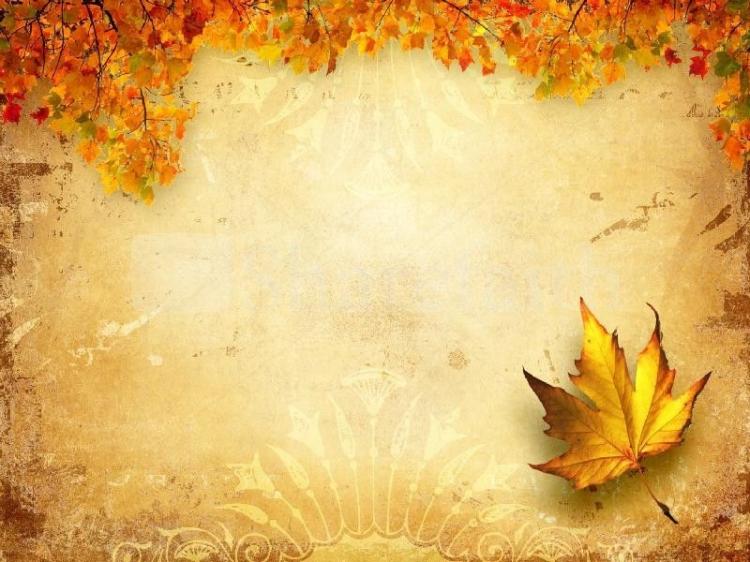 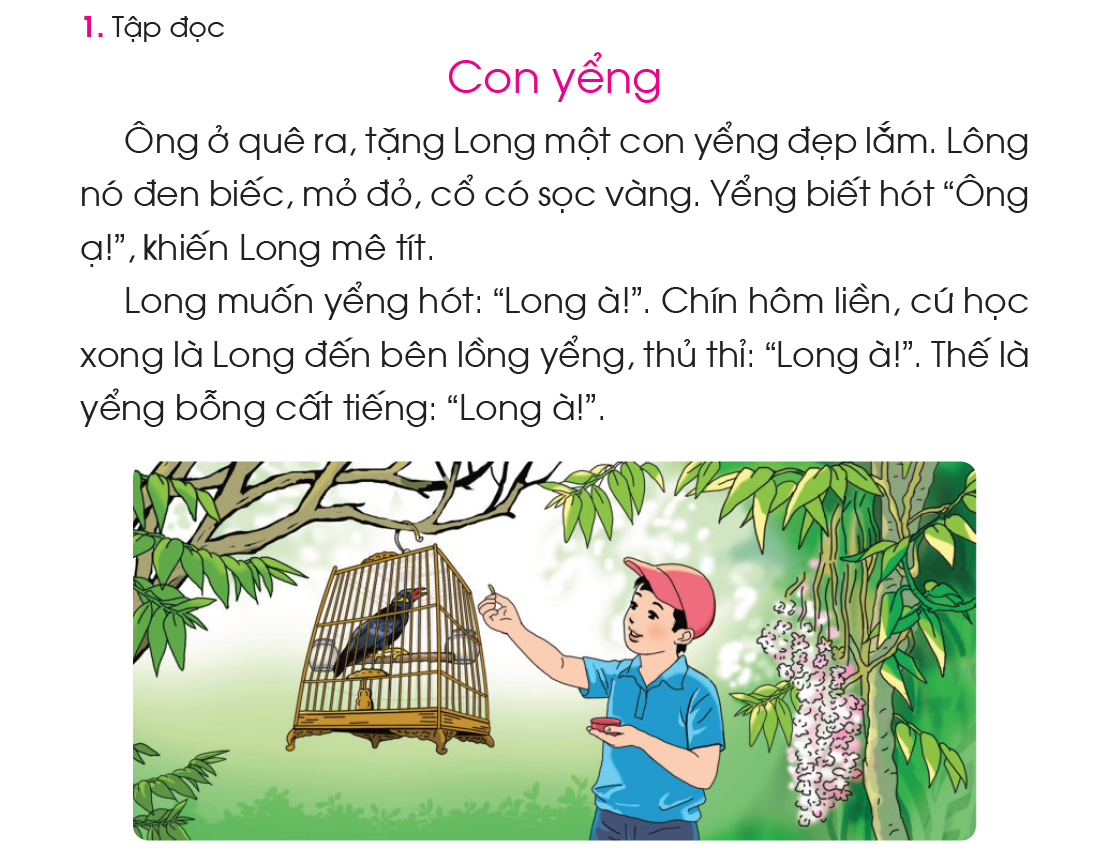 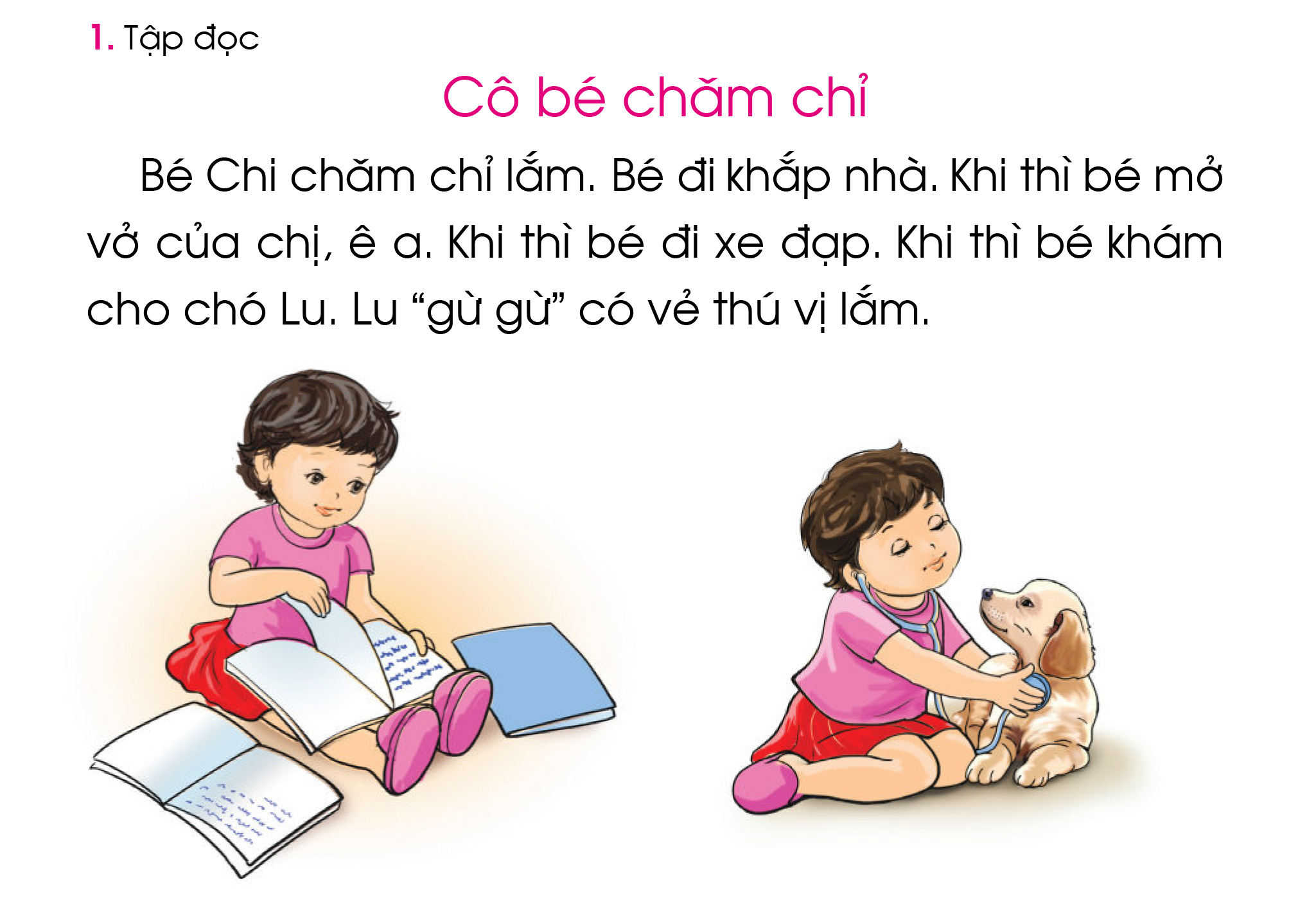 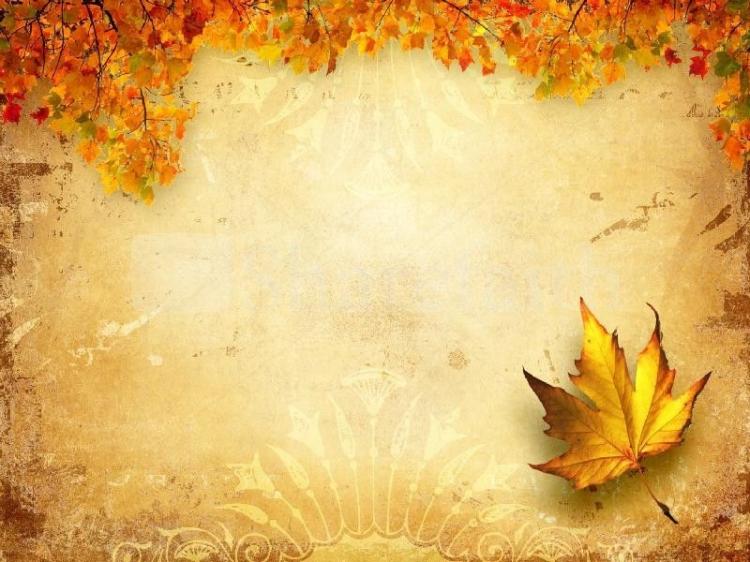 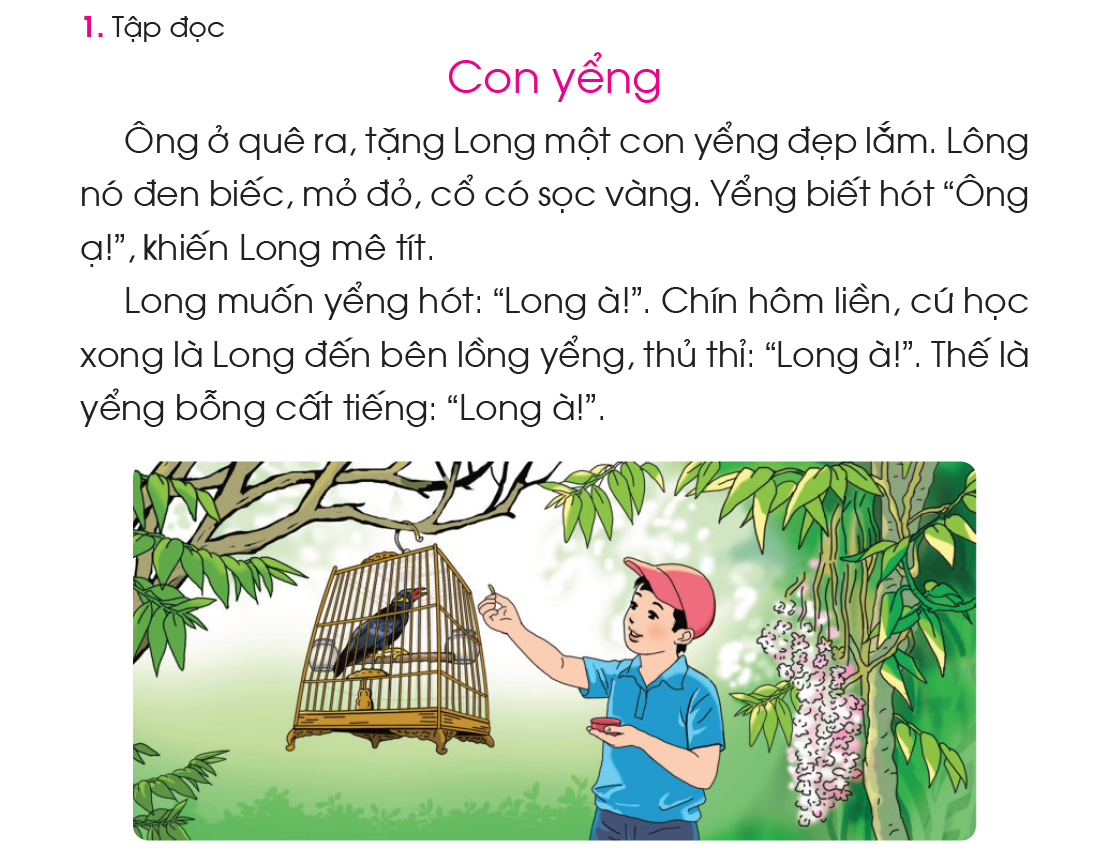 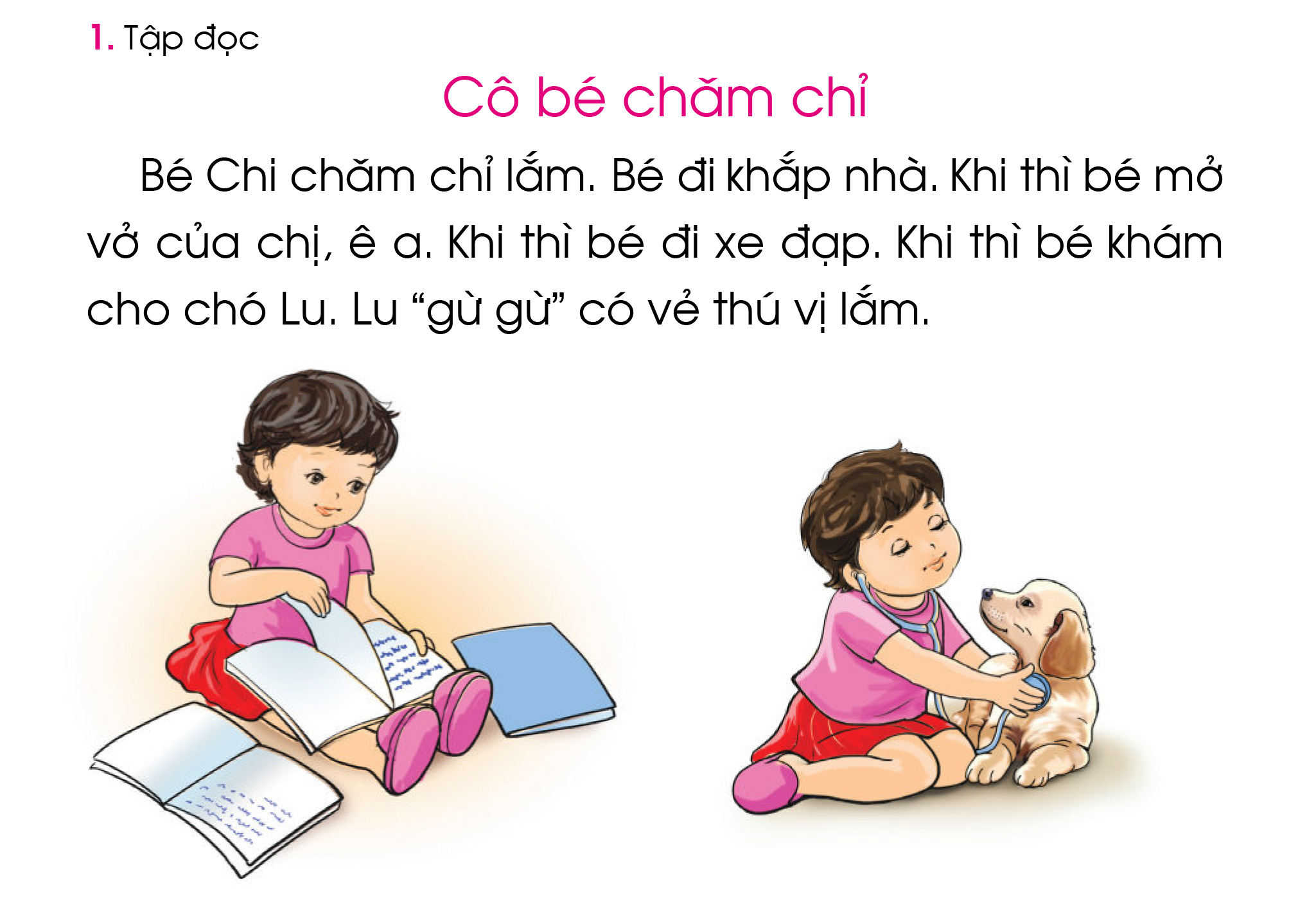 1
2
1
3
2
4
5
6
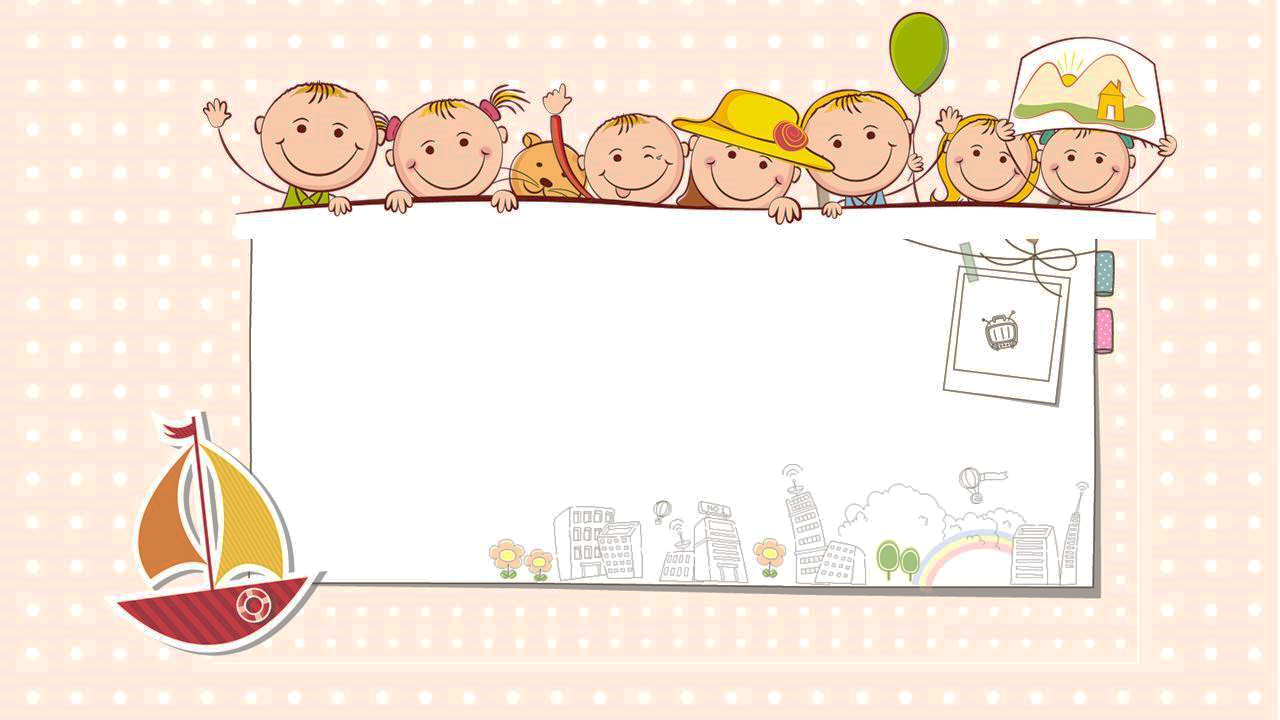 2. Tìm hiểu bài
Hướng dẫn thực hiện trò chơi: 
Ai tinh mắt?
Luật chơi: cả lớp cùng tham gia chơi bằng hình thức giơ tay trả lời các câu hỏi tìm hiểu bài đọc. Sau khi gv đọc câu hỏi và rung chuông, bạn nào giơ tay nhanh nhất sẽ được mời trả lời câu hỏi, đáp đúng nhận được phần thưởng.
Cách thực hiện:
Click vào màn hình: lần lượt hiện Tên trò chơi, bài đọc (để hs dễ quan sát trả lời câu hỏi), các câu hỏi.
Click vào câu hỏi: lần 1-hiện đáp án, click lần 2- biến mất.
Câu 5: click vào khung màu đáp án sẽ hiện trên khung.
Kết thúc trò chơi Click vào bài đọc: Câu hỏi biến mất. HS đọc lại bài 1 lần nữa.
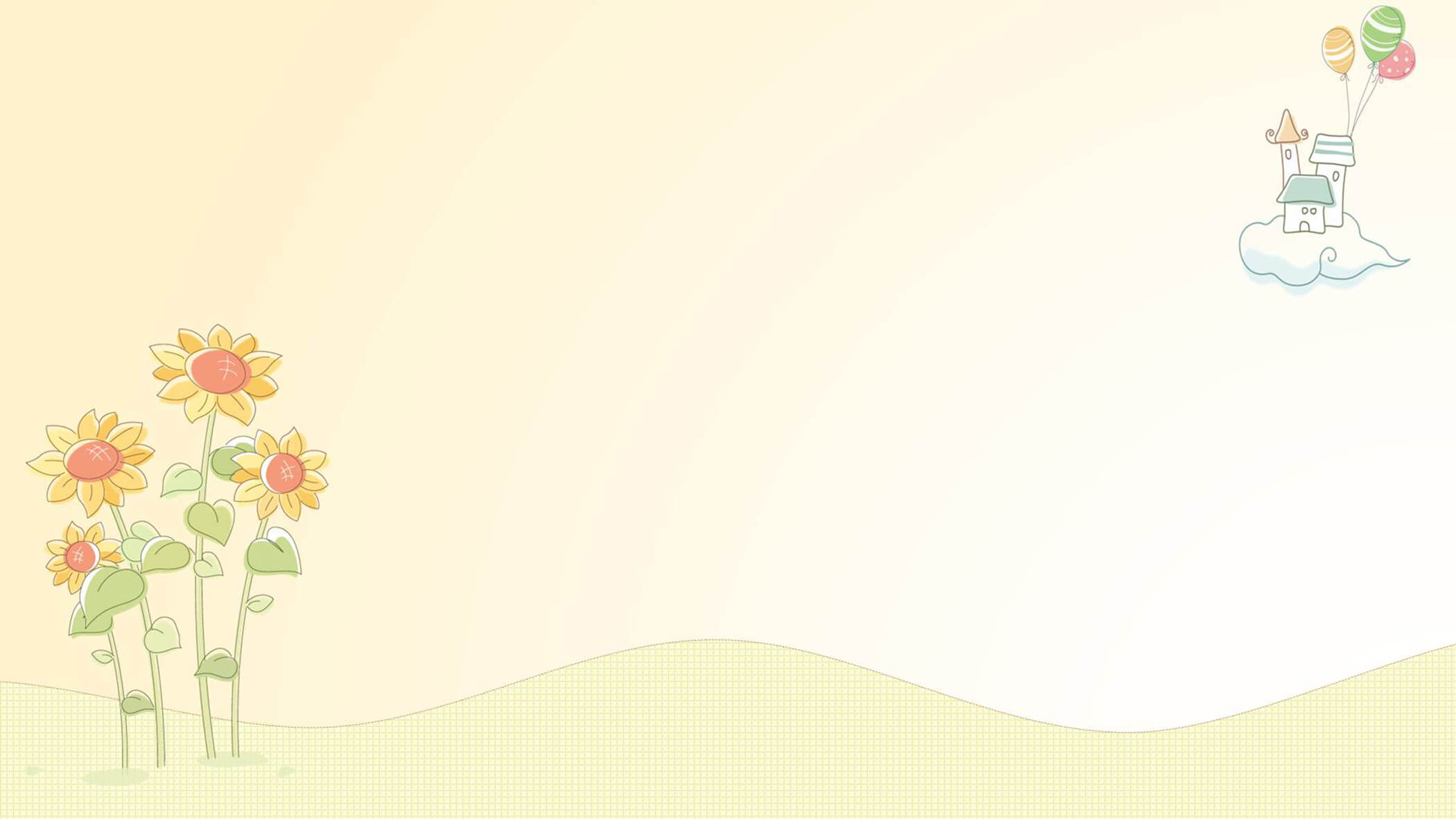 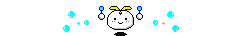 Trò chơi: 
Ai tinh mắt?
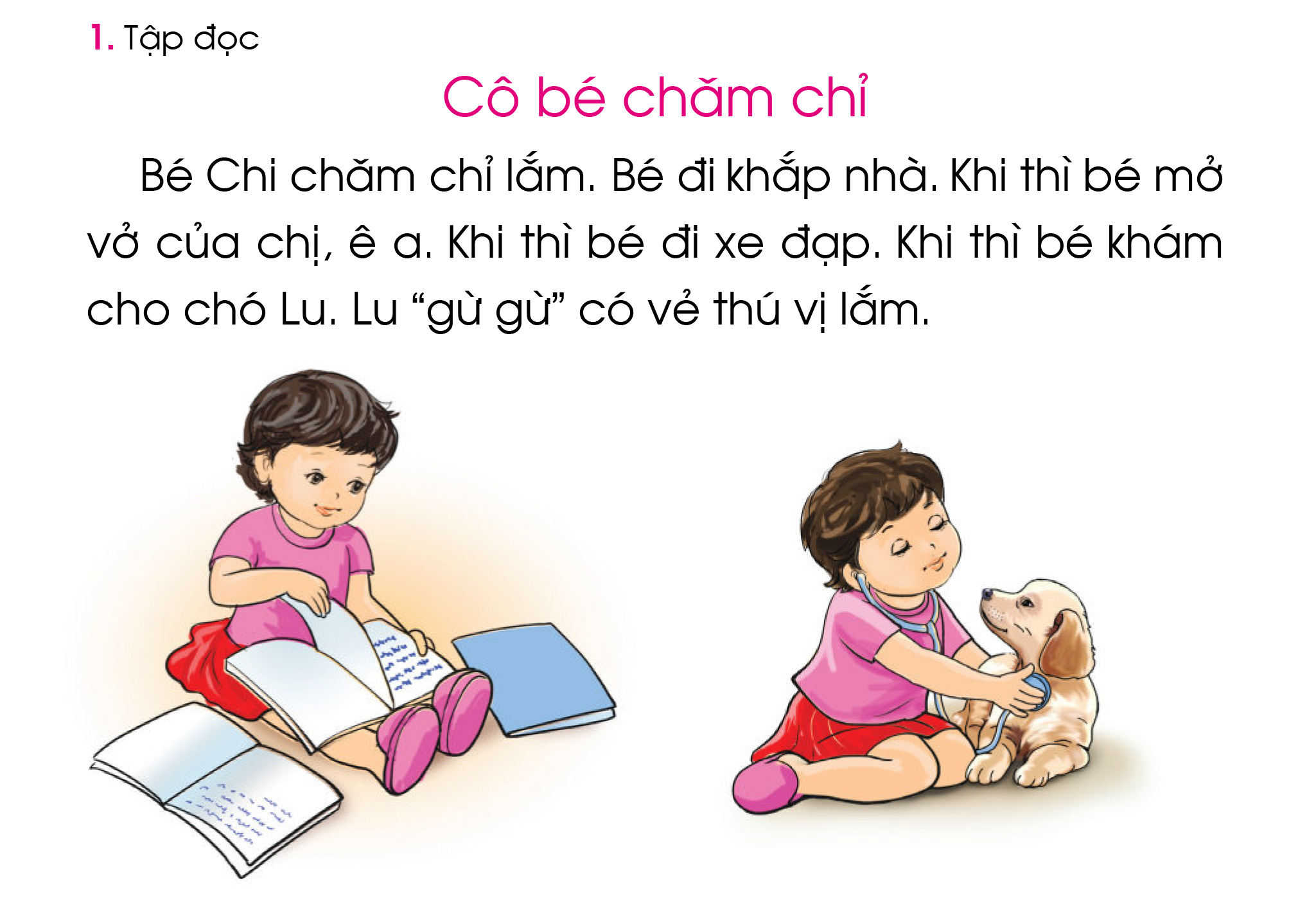 Bé Chi chăm chỉ  thế nào?
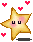 Tìm trong bài:
b)  1 tiếng có vần ap
Tìm trong bài:
c)  2 tiếng có vần ăm
Tìm trong bài:
a)  1 tiếng có vần am
Tìm trong bài:
d)  1 tiếng có vần ăp
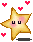 mở vở đọc ê a
Bé đi khắp nhà
khám bệnh cho chó Lu
đi xe đạp
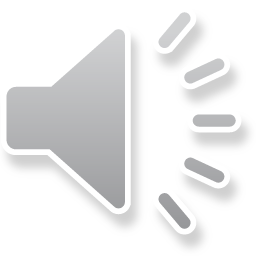 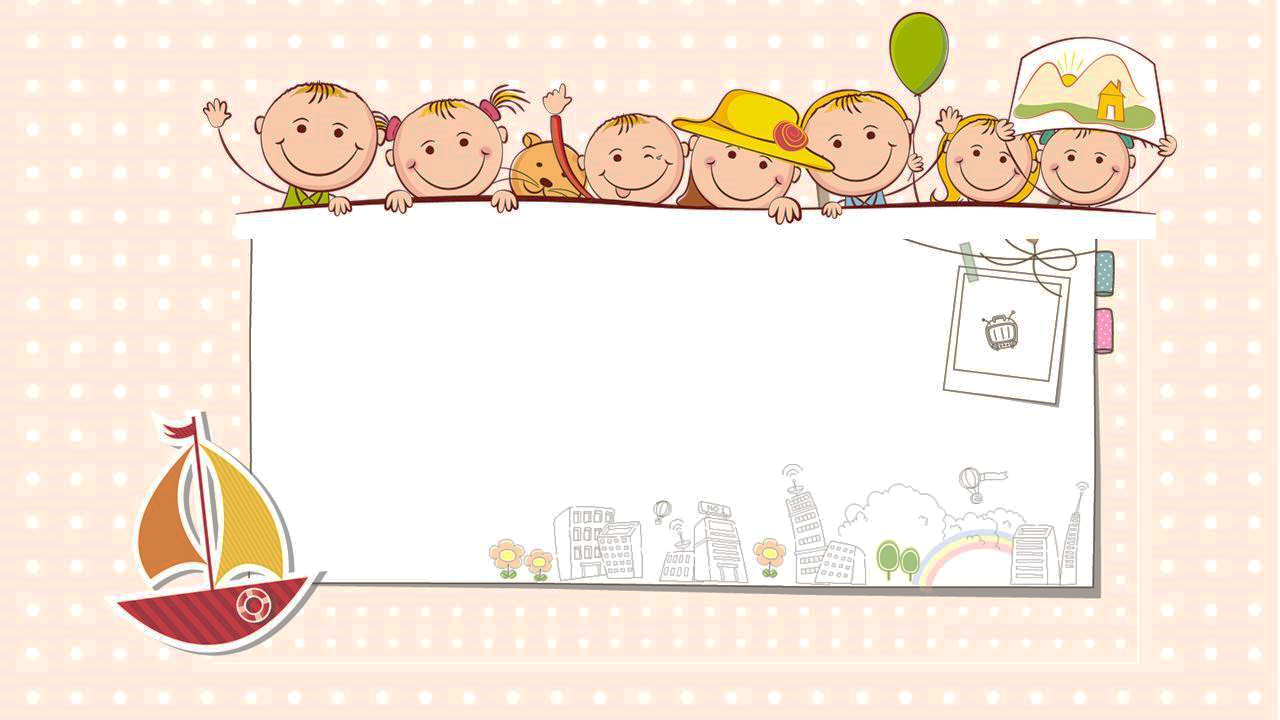 3. Tập chép
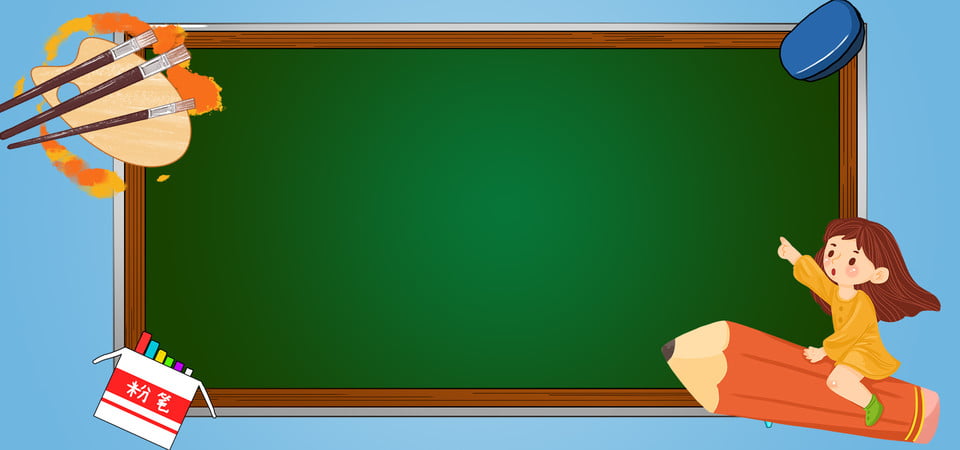 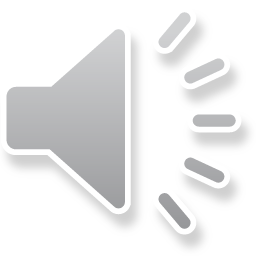 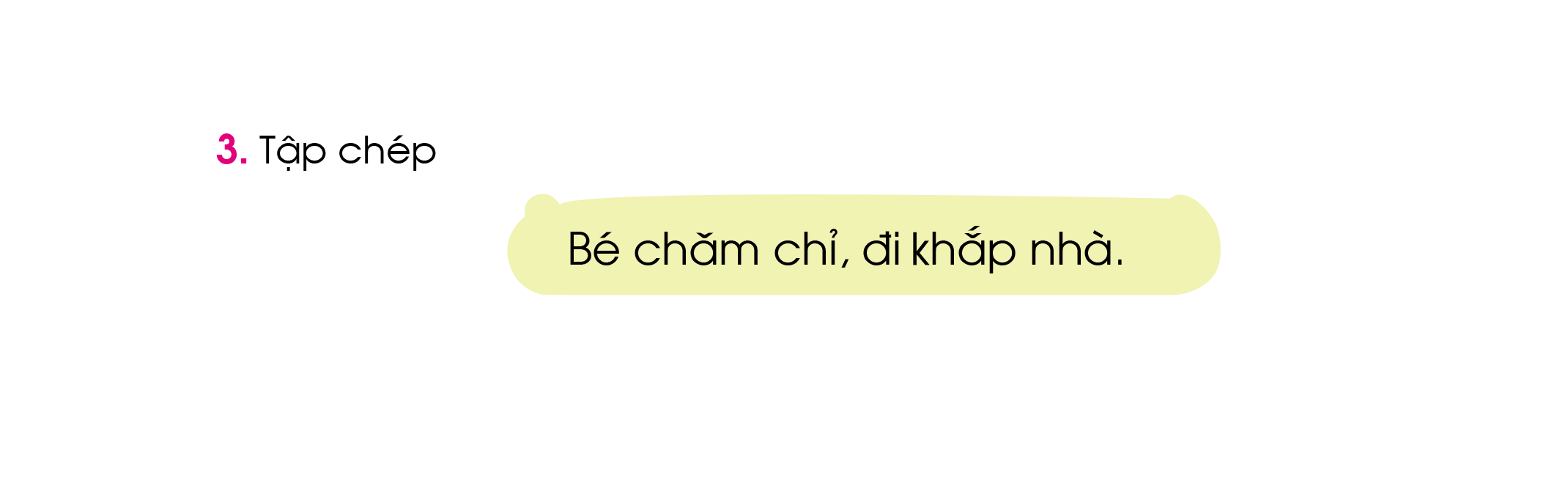 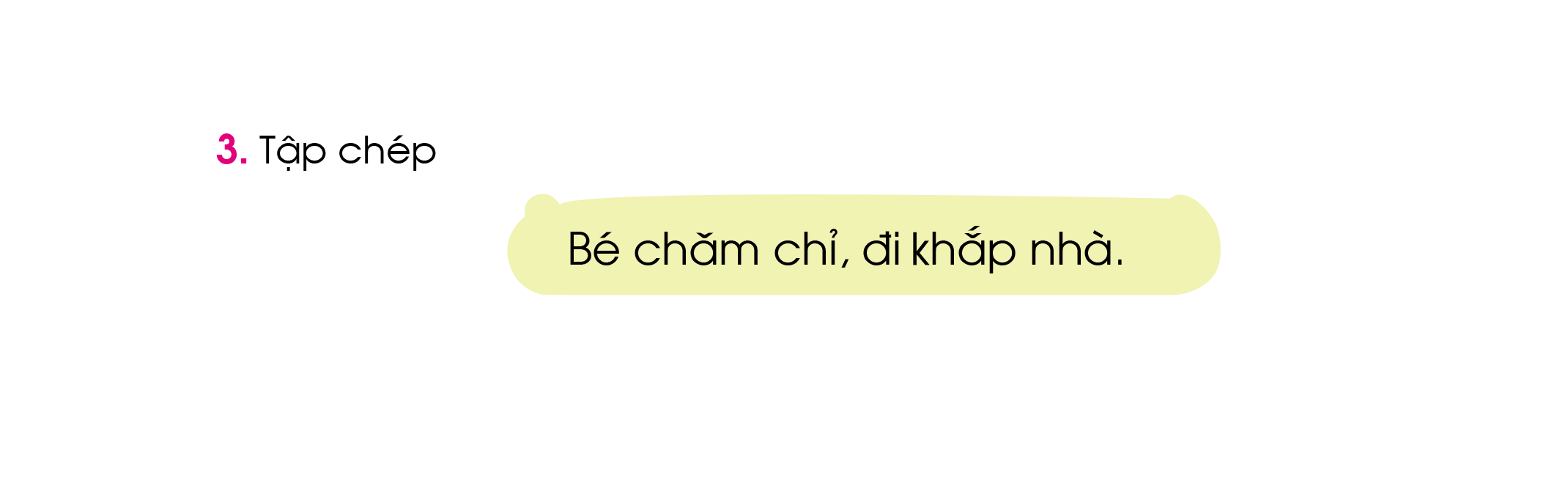 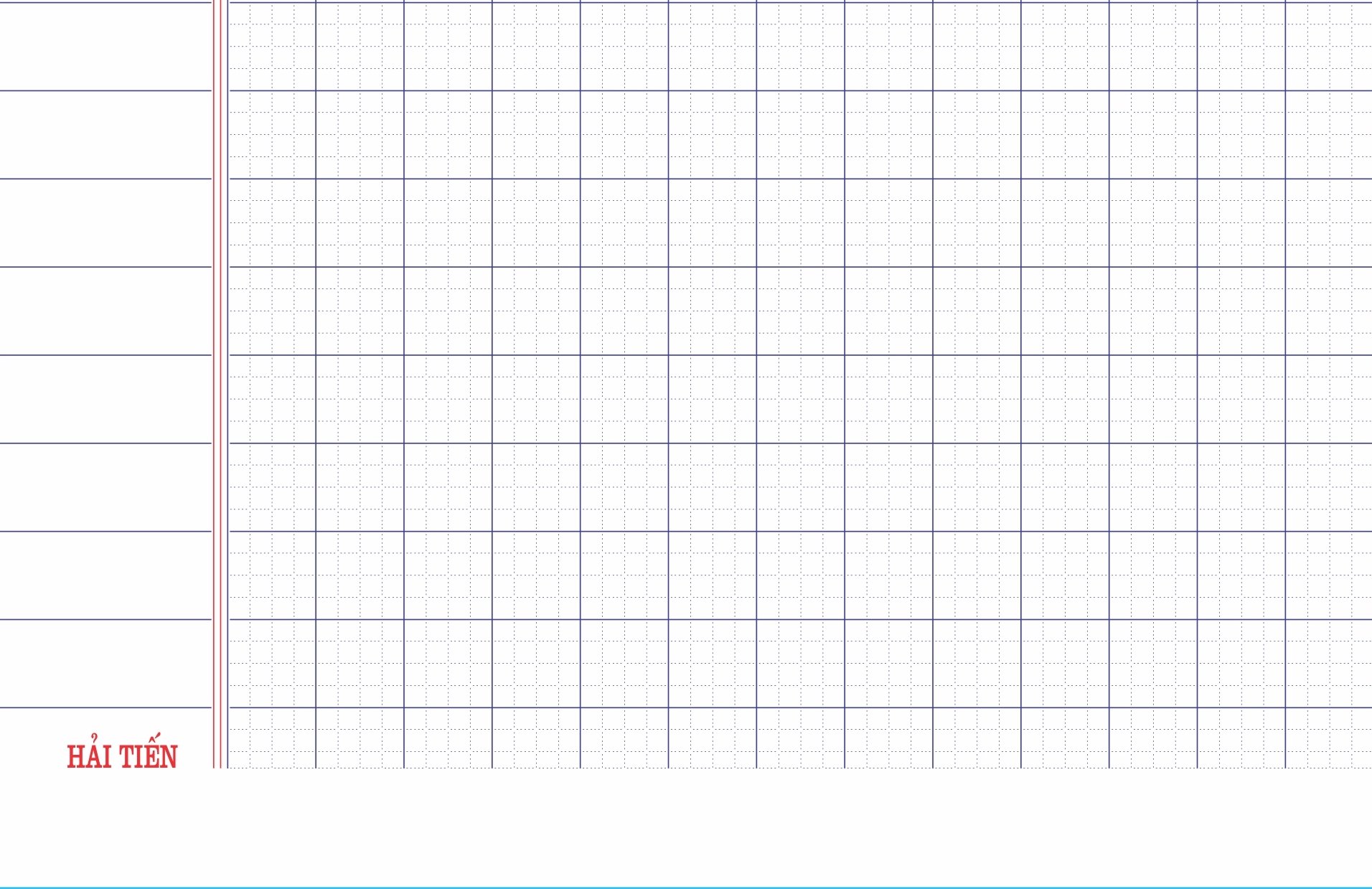 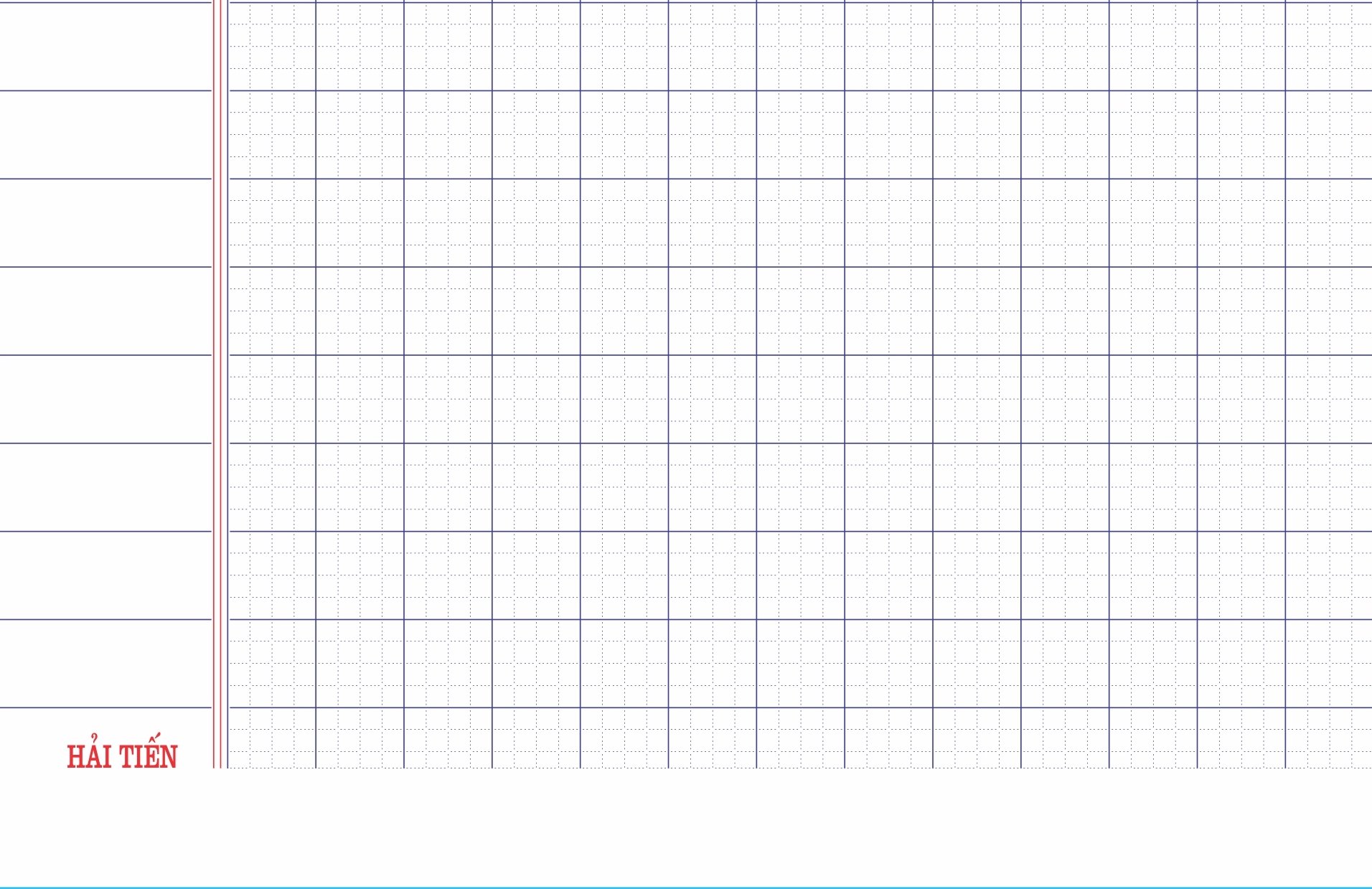 Bé chăm chỉ, đi khắp nhà.
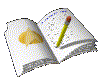 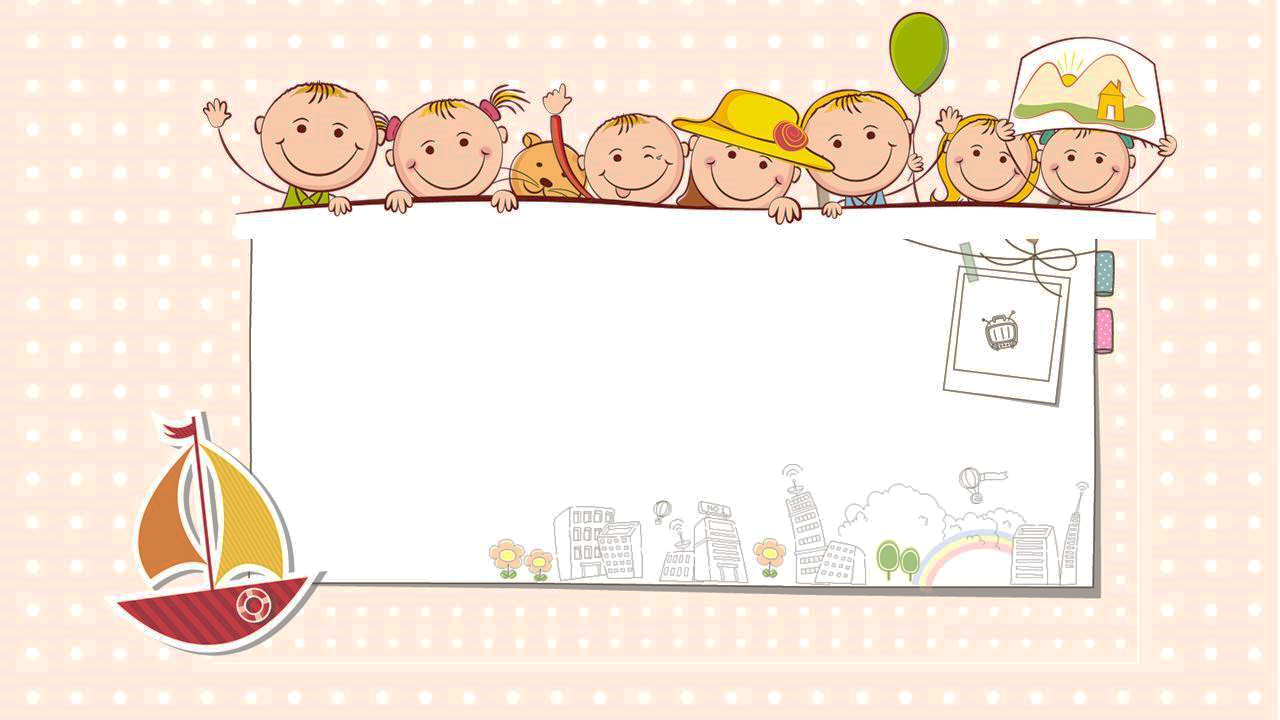 Dặn dò
Hoc10 chúc các em học tốt!